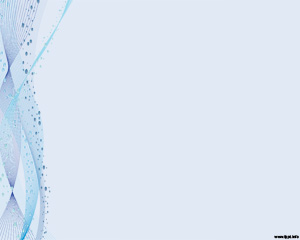 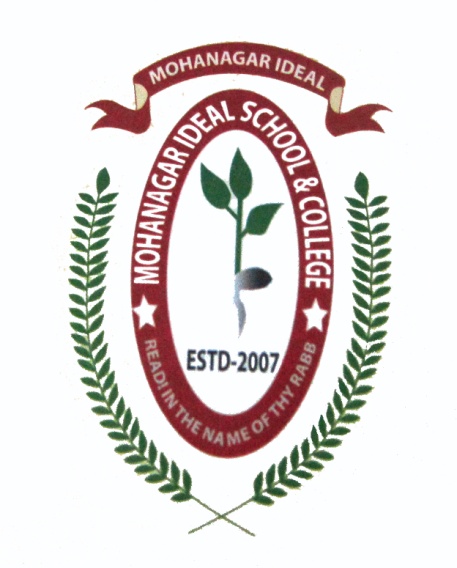 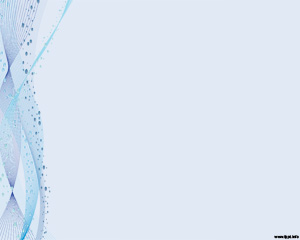 Mohanagar Ideal School and College
Class for Business Studies
Lesson:- Financial Statement
Accounting,
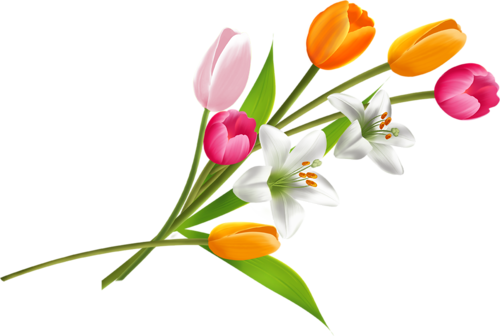 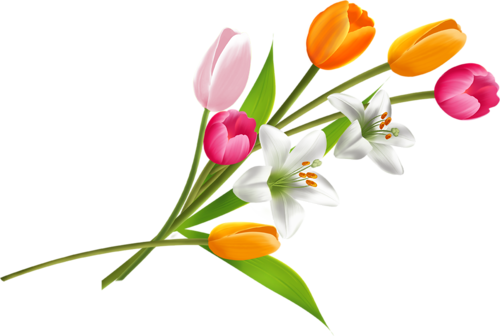 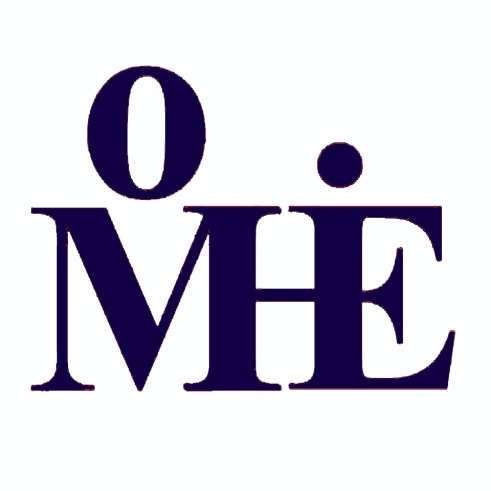 by- Monoar Hossen Chowdhury 
B.Ed (NAEM), M.B.S (Accounting), B.B.S (Honors)
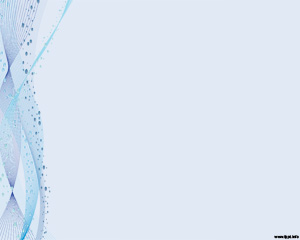 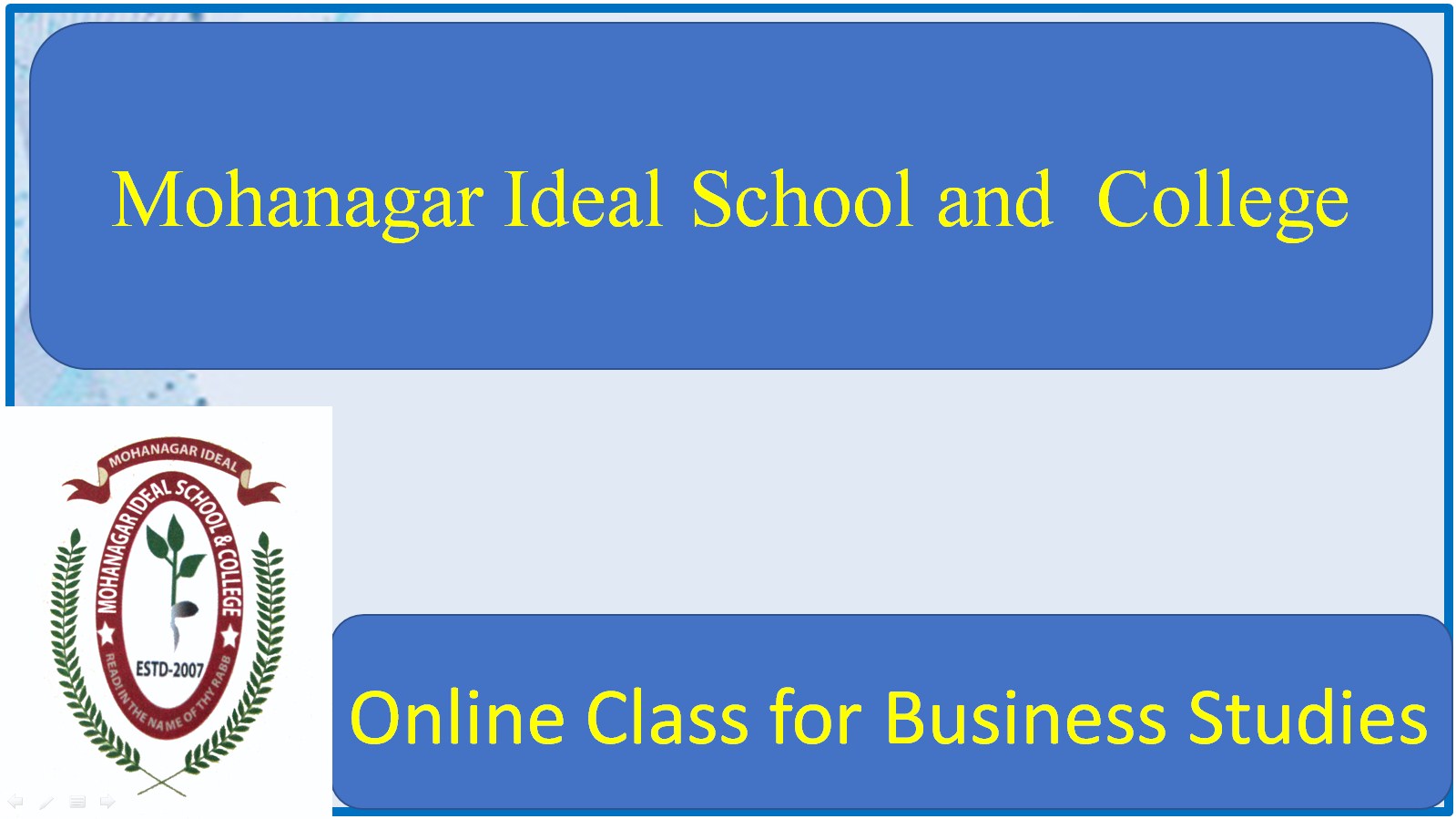 Financial Statement
 Accounting
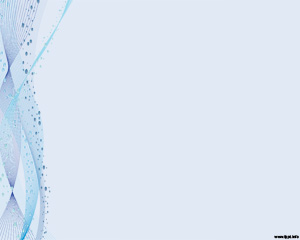 বিসমিল্লাহির রাহমানির রাহিম
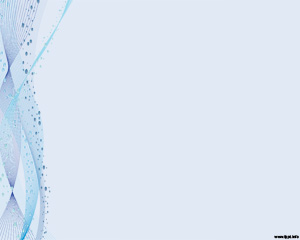 স্বাগতম
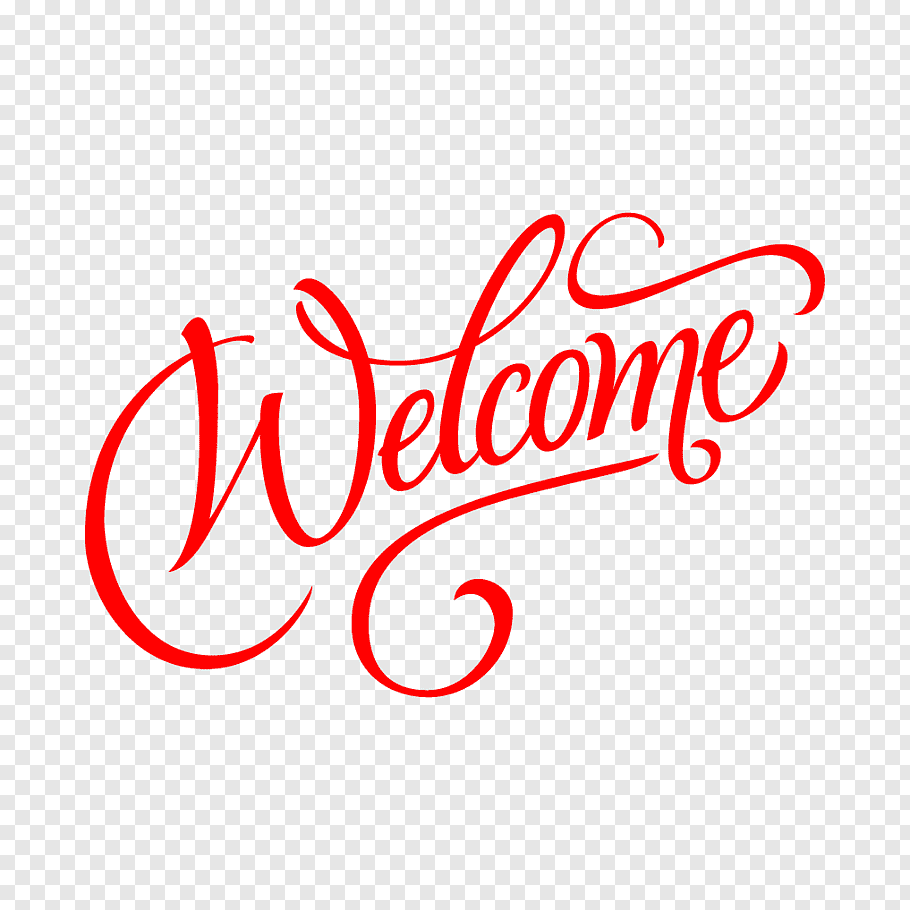 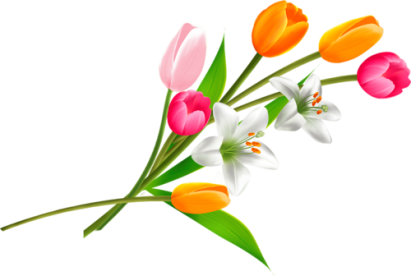 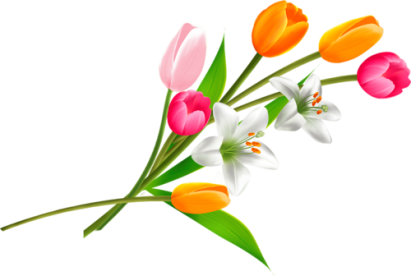 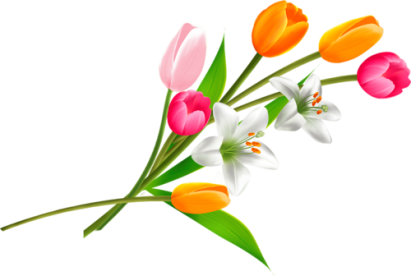 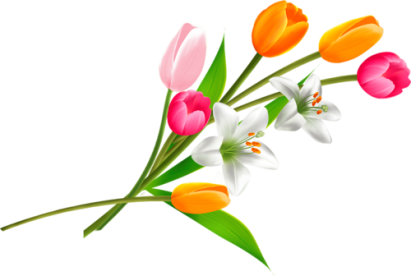 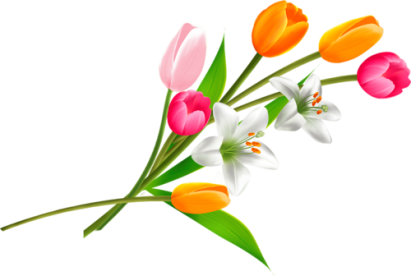 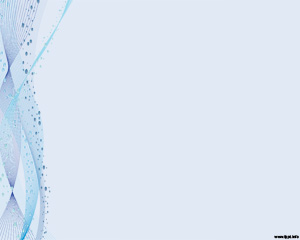 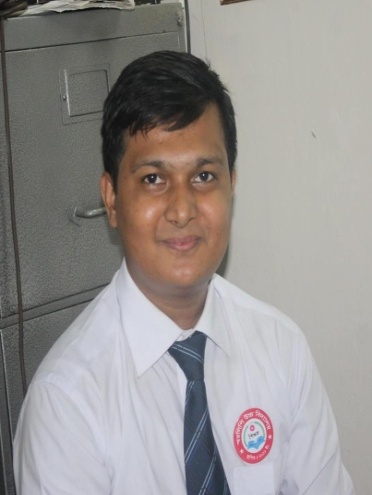 পাঠ পরিচিতি
শিক্ষক পরিচিতি
মনোয়ার হোসেন চৌধূরী। 
B.Ed (NAEM), M.B.S (Accounting), B.B.S (Honors)	 
পদবীঃ সহকারি শিক্ষক (হিসাববিজ্ঞান) 
মহানগর আইড়িয়াল স্কুল অ্যান্ড কলেজ, মুগদা, ঢাকা। 
মোবাইল নং-০১৯২০০০৩৬৯১
বিষয়ঃ হিসাববিজ্ঞান
শ্রেণি: ৯ম - ১০ম শ্রেণি
অধ্যায়: ১০ম – আর্থিক বিবরণী
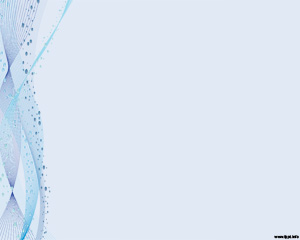 ছবিতে কি দেখা যাচ্ছে?
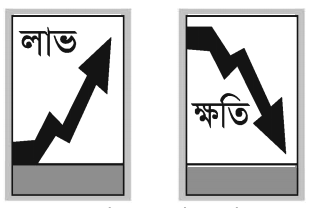 ক) মুনাফা জাতীয় খতিয়ান উদ্ধৃত্ত সমূহ দ্বারা প্রতিষ্ঠানের কী নিরূপন করা হয় ? 

খ) প্রতিটি প্রতিষ্ঠানের বছর শেষে কী জানতে চাই ?
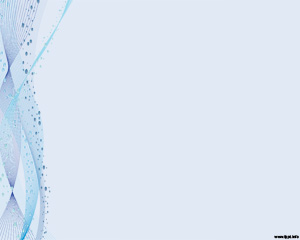 আজকের পাঠ
আর্থিক বিবরণী
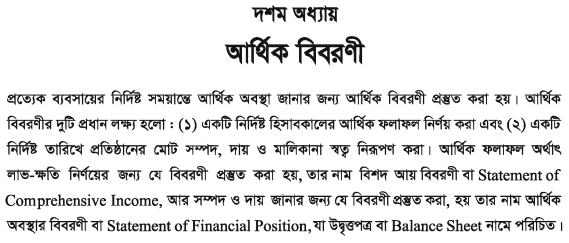 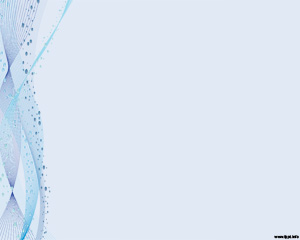 এই পাঠে শিক্ষার্থীরা -
[Speaker Notes: মূলধন বাজেটিং- এর বিভিন্ন কৌশল প্রয়োগ করতে সক্ষম হবে।]
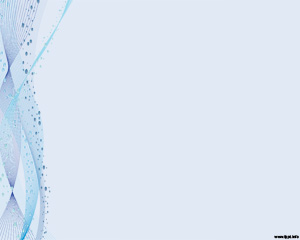 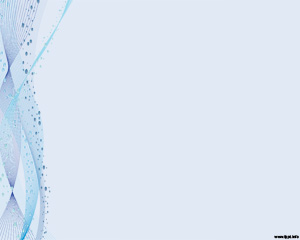 নিচের প্রশ্নটি দেখ
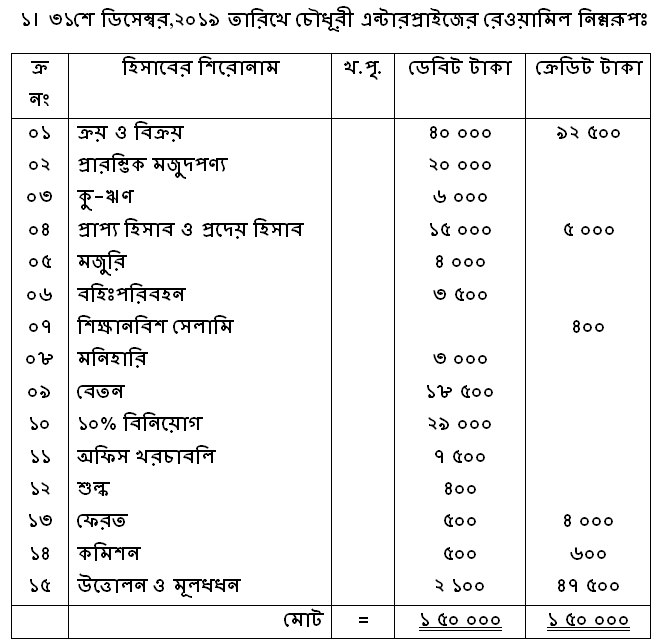 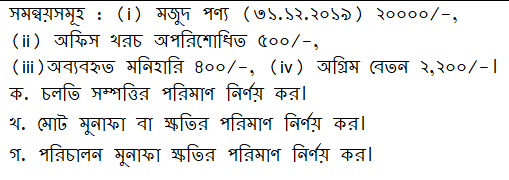 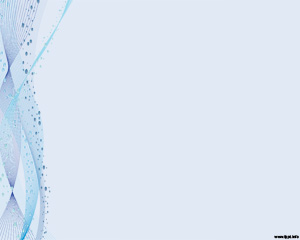 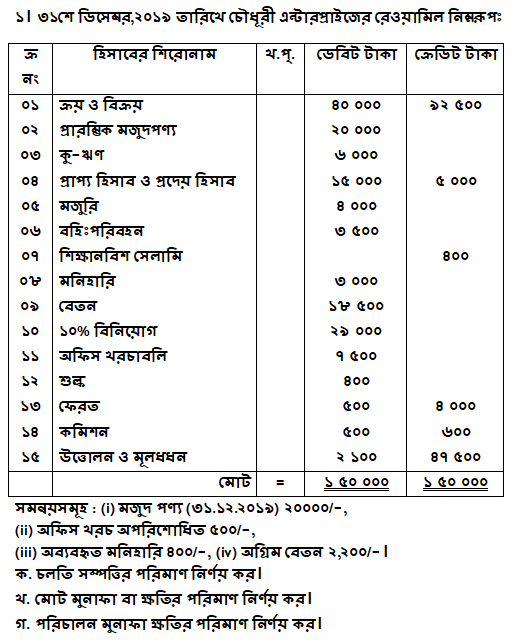 ক. চলতি সম্পত্তির পরিমাণ নির্ণয় কর।
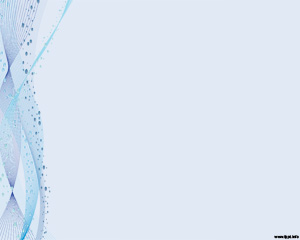 ক. চলতি সম্পত্তির পরিমাণ নির্ণয় কর।
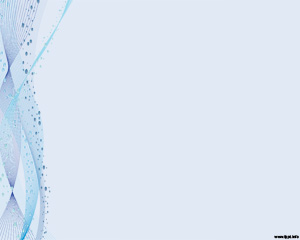 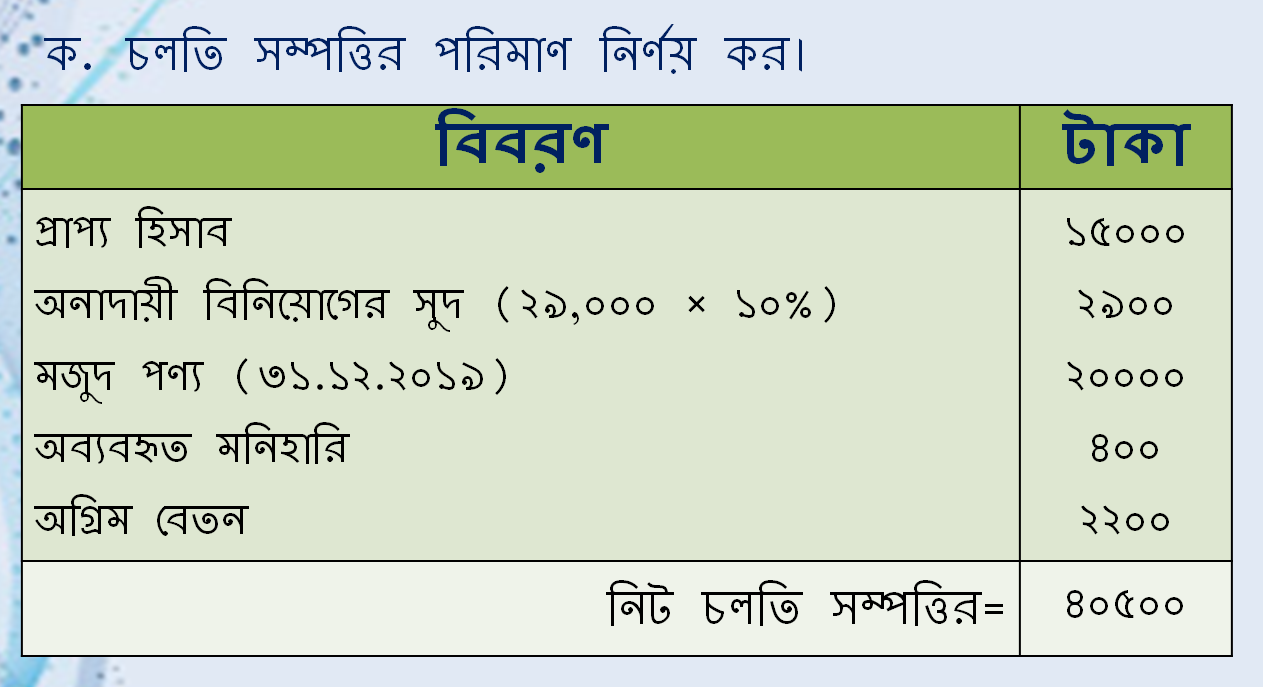 খ. মোট মুনাফা/ ক্ষতির পরিমাণ নির্ণয়-
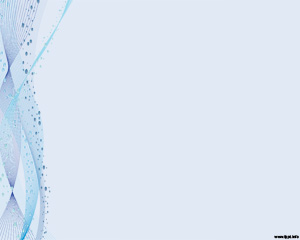 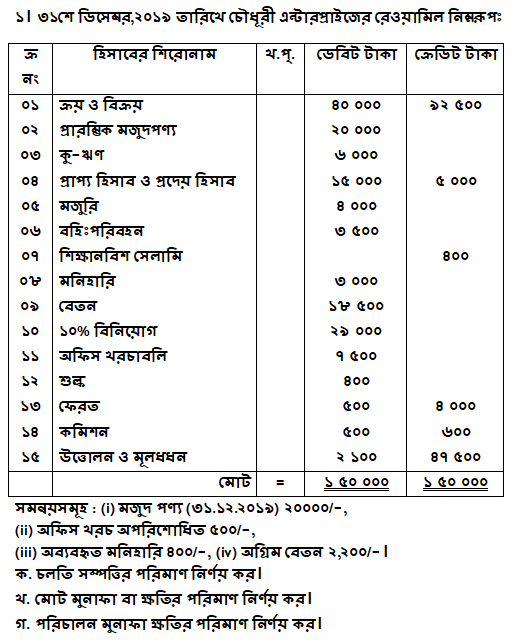 চৌধূরী এন্টারপ্রাইজ -এর
বিশদ আয় বিবরণী 
২০১৯ সালের ৩১ ডিসেম্বর তারিখের সমাপ্ত বছরের জন্য
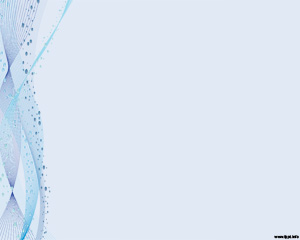 চৌধূরী এন্টারপ্রাইজ -এর
বিশদ আয় বিবরণী 
২০১৯ সালের ৩১ ডিসেম্বর তারিখের সমাপ্ত বছরের জন্য
খ. মোট মুনাফা/ ক্ষতির পরিমাণ নির্ণয়-
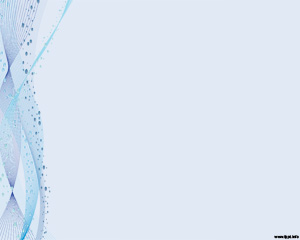 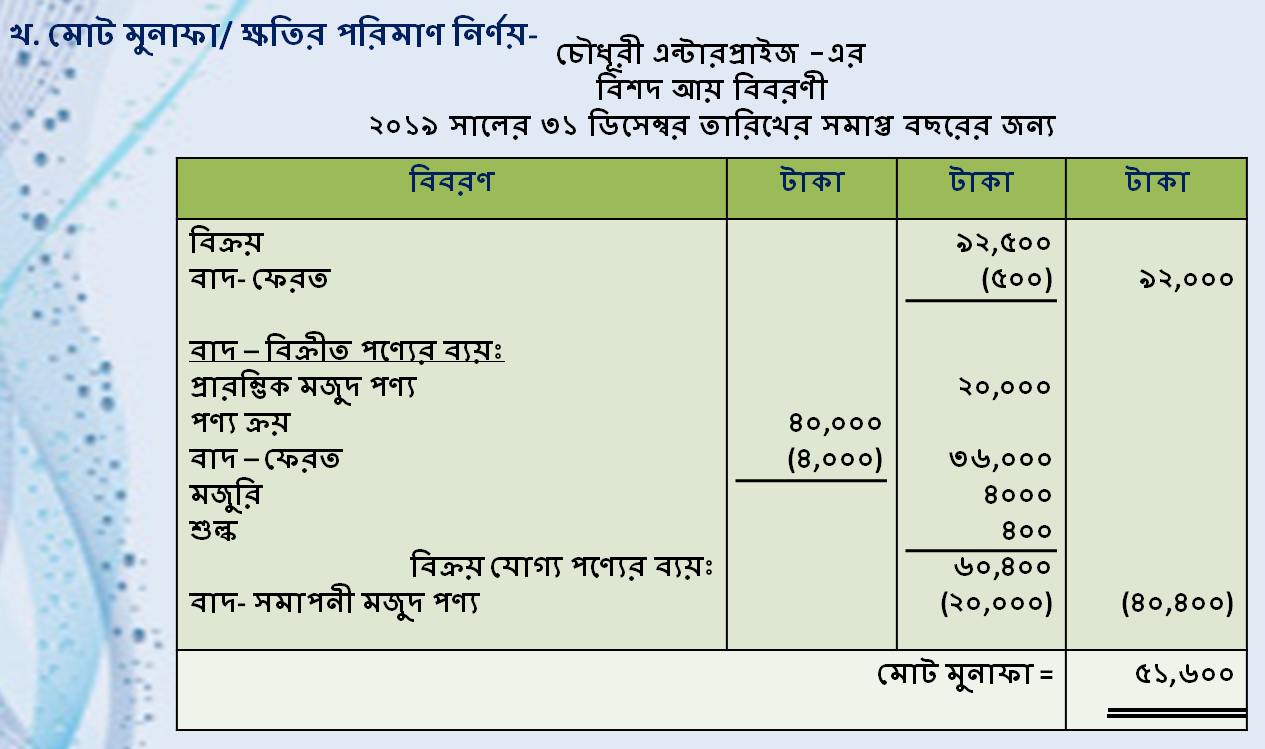 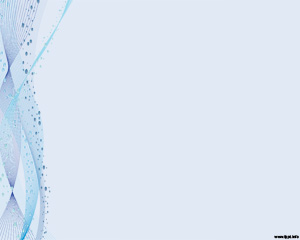 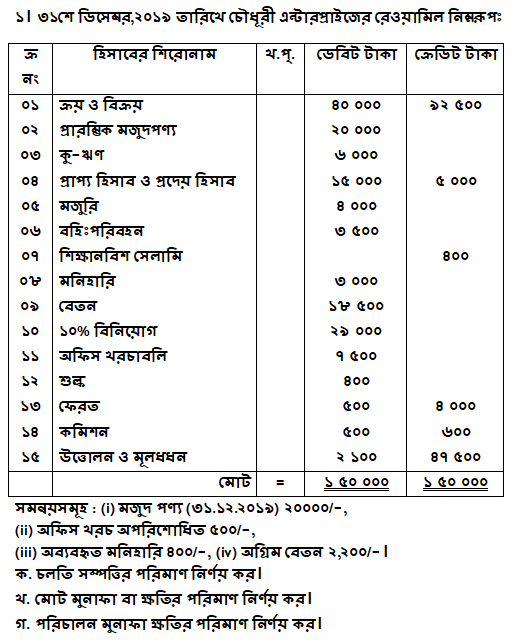 গ. আর্থিক অবস্থার পরিমাণ নির্ণয় -
চৌধূরী এন্টারপ্রাইজ -এর
বিশদ আয় বিবরণী 
২০১৯ সালের ৩১ ডিসেম্বর  তারিখের সমাপ্ত বছরের জন্য
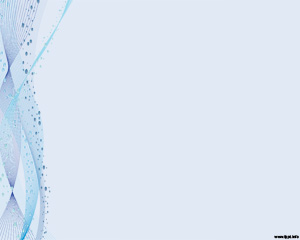 গ. আর্থিক অবস্থার পরিমাণ নির্ণয় -
চৌধূরী এন্টারপ্রাইজ -এর
বিশদ আয় বিবরণী 
২০১৯ সালের ৩১ ডিসেম্বর  তারিখের সমাপ্ত বছরের জন্য
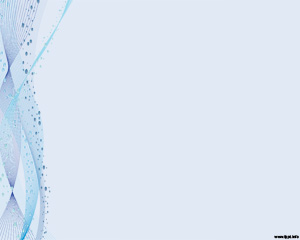 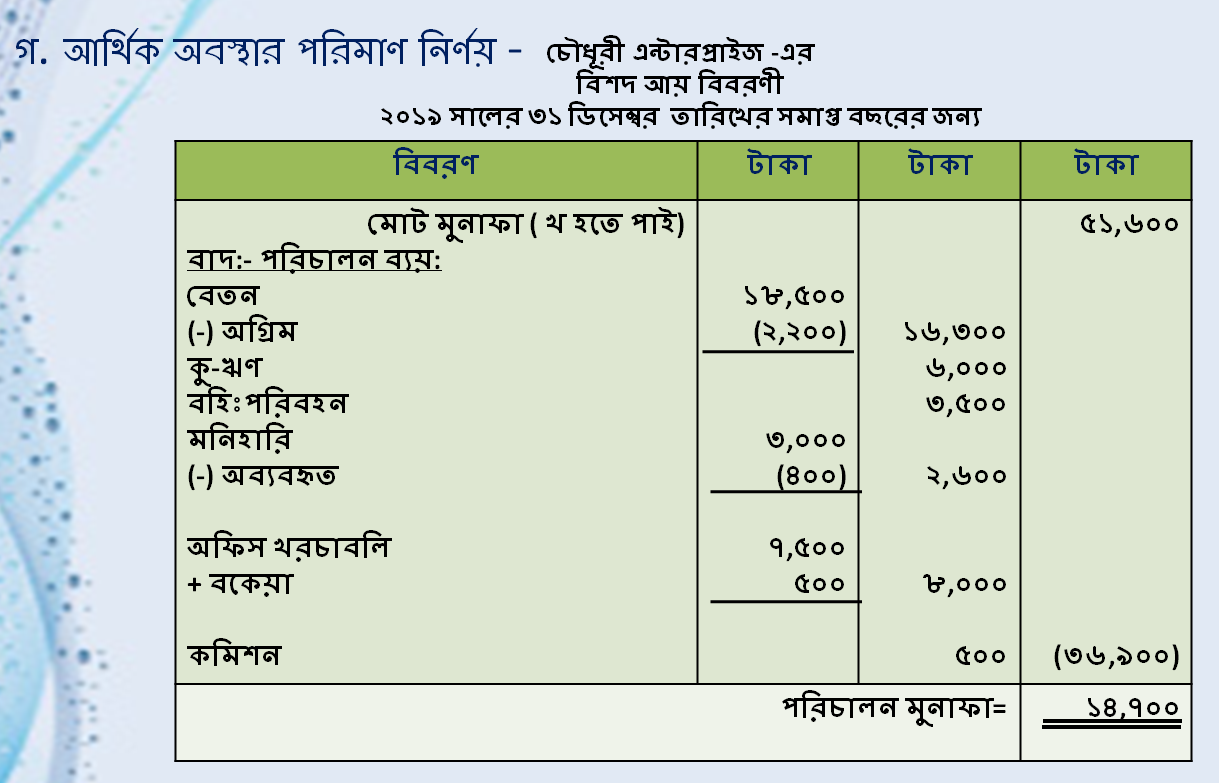 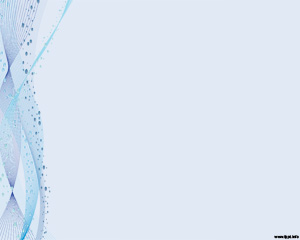 মুল্যায়ন
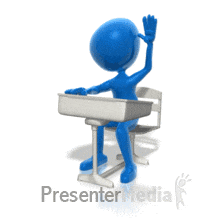 ১) প্রত্যেক বছর ব্যবসায়ের সঠিক আর্থিক চিত্র পেতে হিসাববিজ্ঞানের কোন নীতি অনুসরণ করা হয় ?
	ক) রক্ষণশীলতা 			খ) ব্যবসায়িক স্বত্বা
	গ) সামঞ্জস্যতা 			ঘ) বস্তুনিষ্ঠতা

২) আর্থিক অবস্থার বিবরণীতে প্রাপ্য আয় হিসাবভুক্ত করতে কোনটির প্রয়োজন  ?
	ক) খতিয়ানভুক্তকরণ		খ) সমন্বয় দাখিলা প্রদান
	গ) কার্যপত্র প্রস্তুতকরণ		ঘ) সমাপনী দাখিলা প্রদান
উত্তরঃ ১ নং এর  (গ)  এবং ২ নং এর (খ)
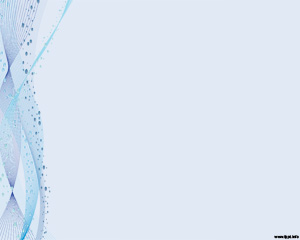 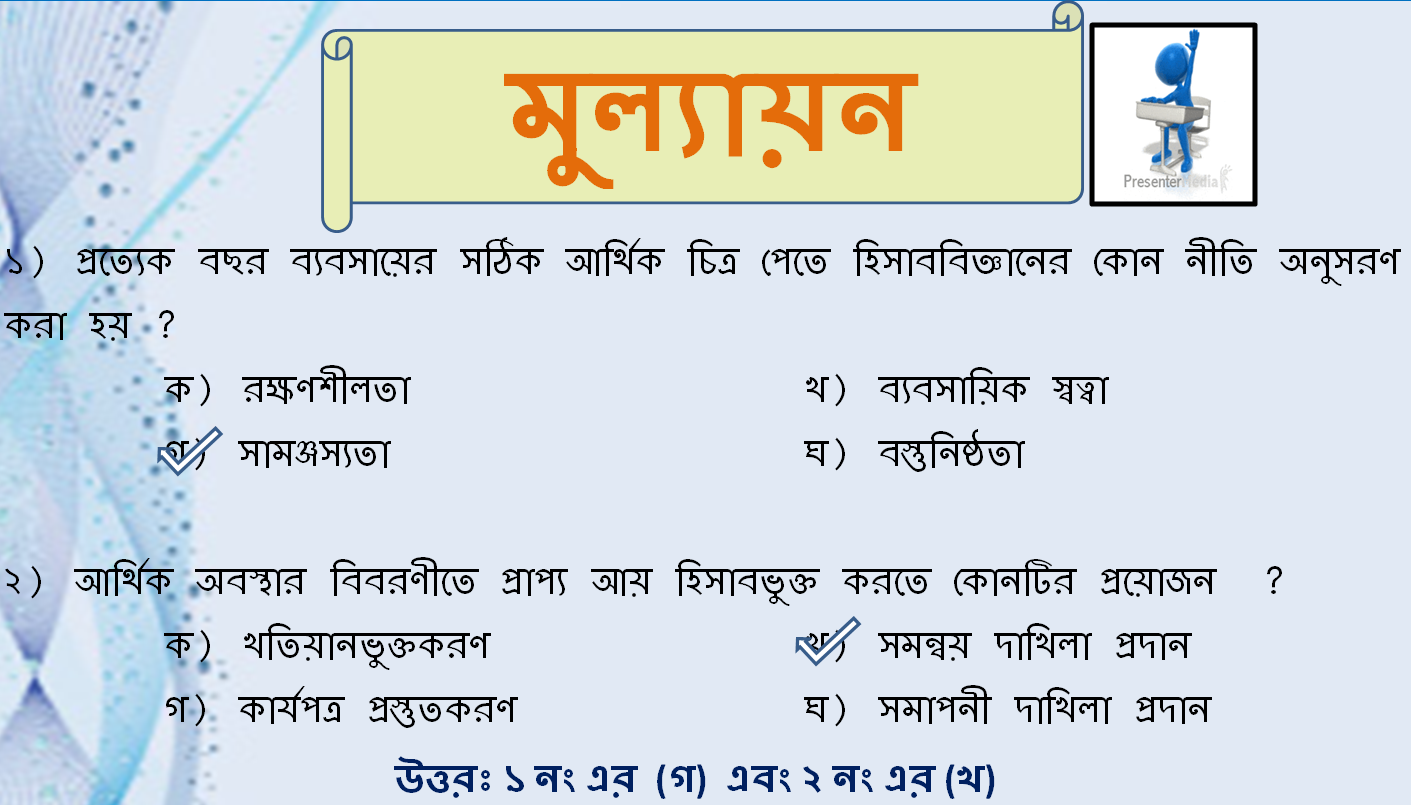 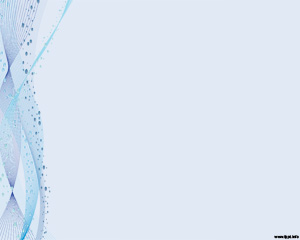 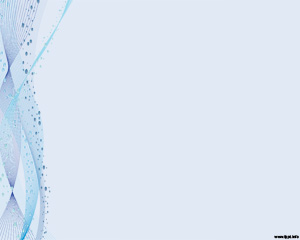 বাড়িতে বসে
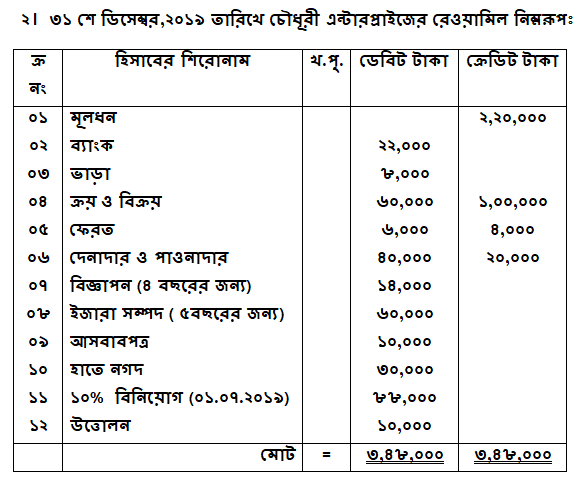 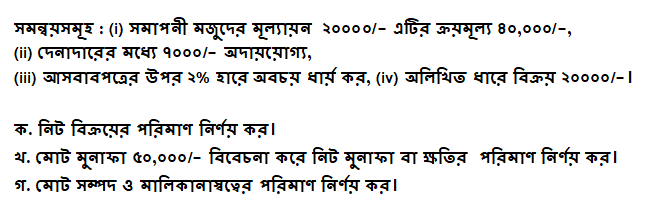 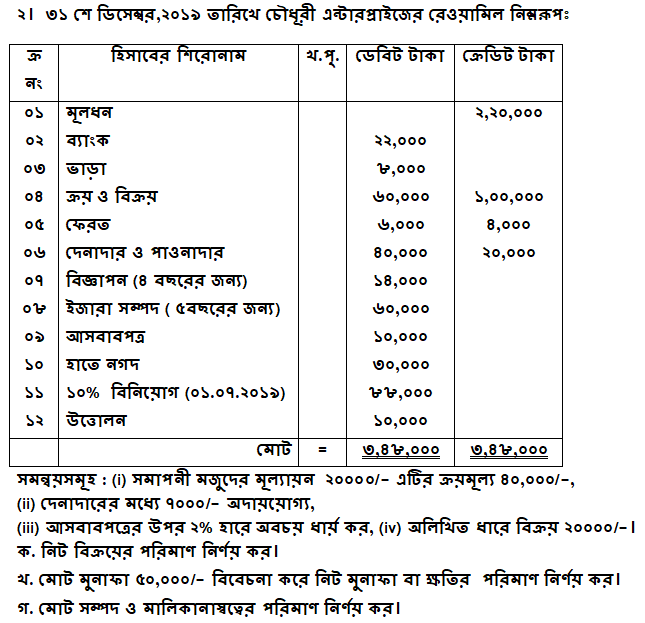 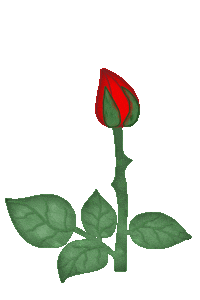 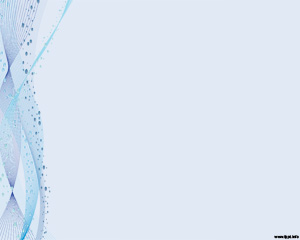 ধন্যবাদ
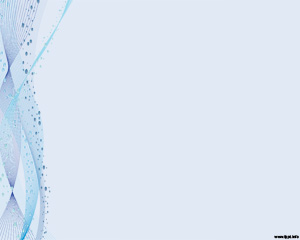 সকলের সুস্বাস্থ্য
কামনায়

আল্লাহ হাফেজ
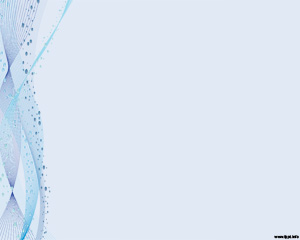 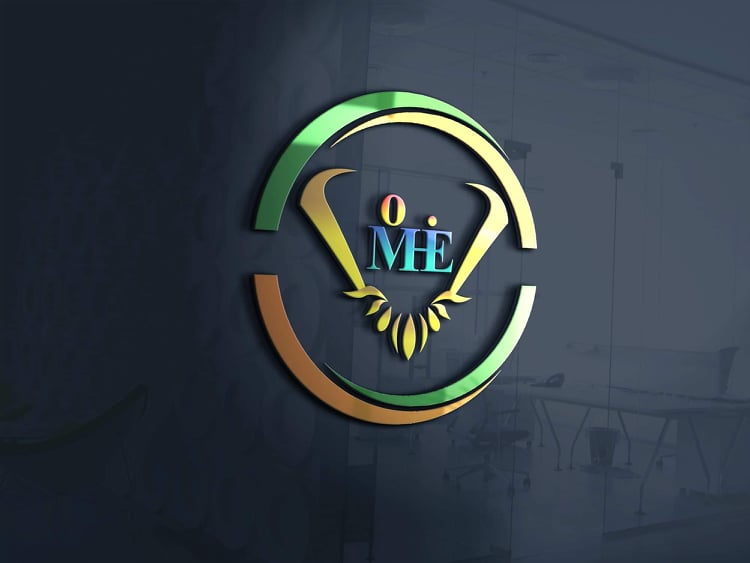 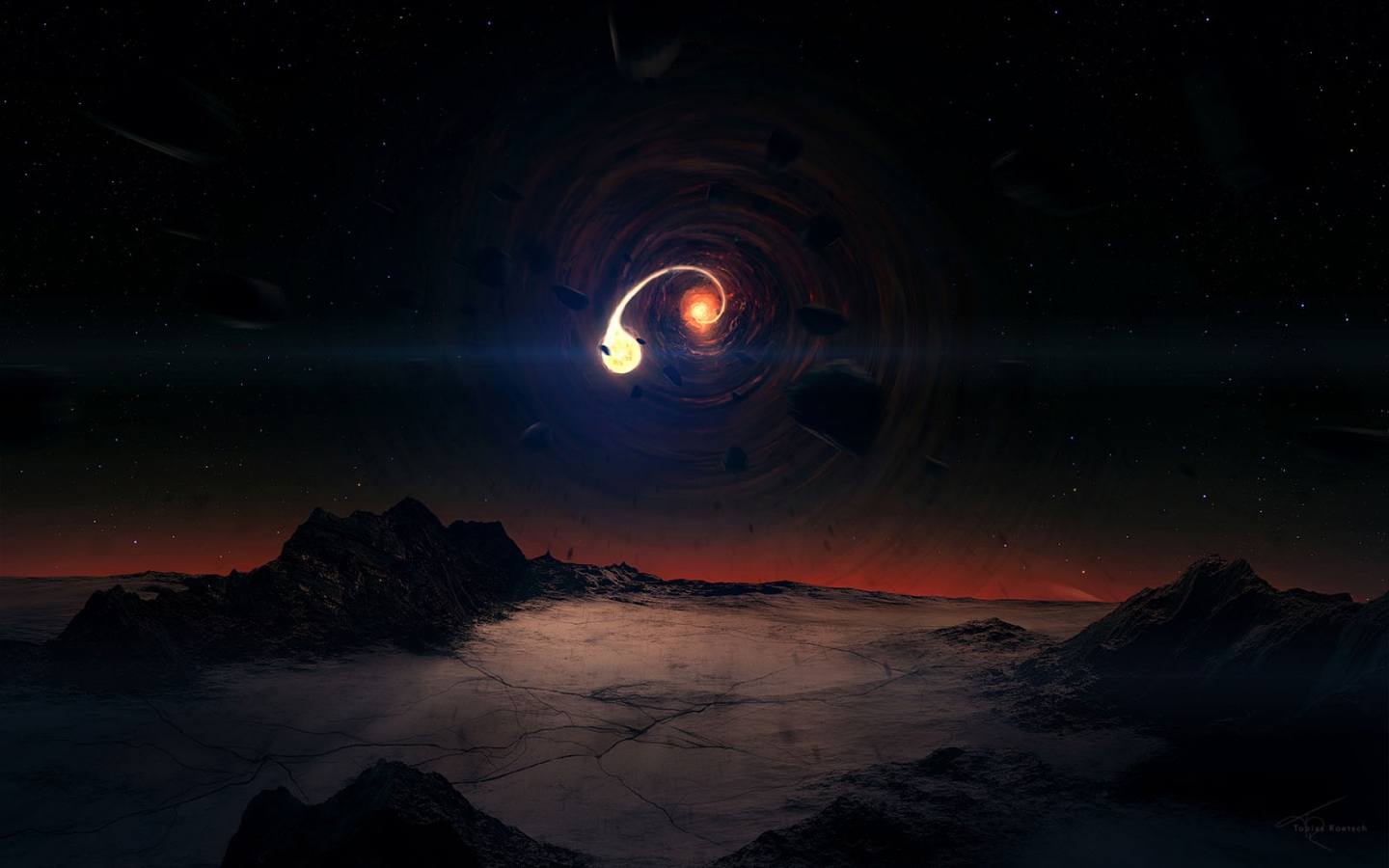 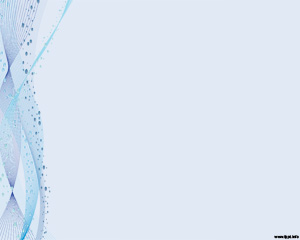 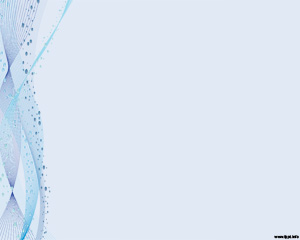 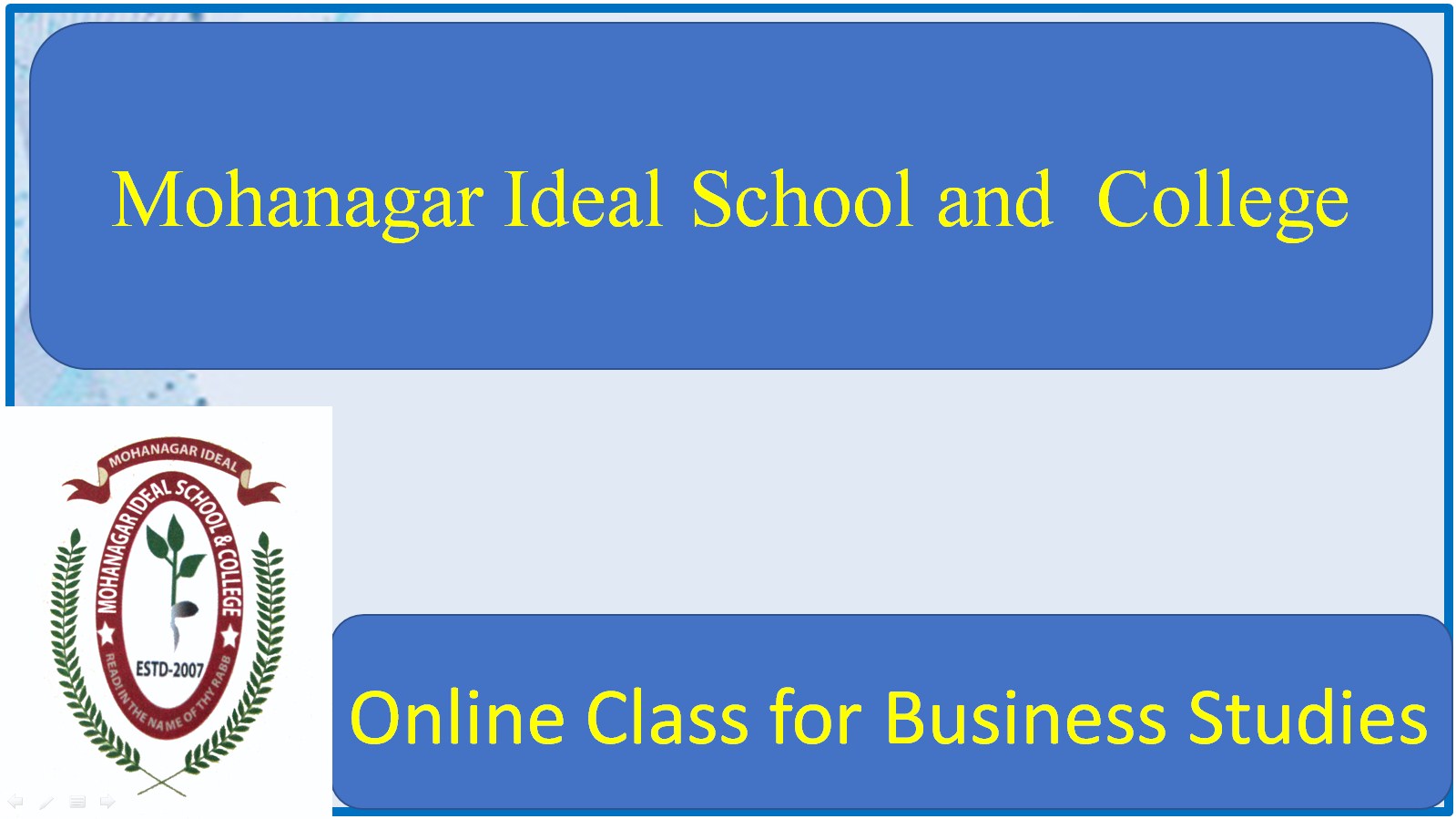 Financial Statement
 Accounting
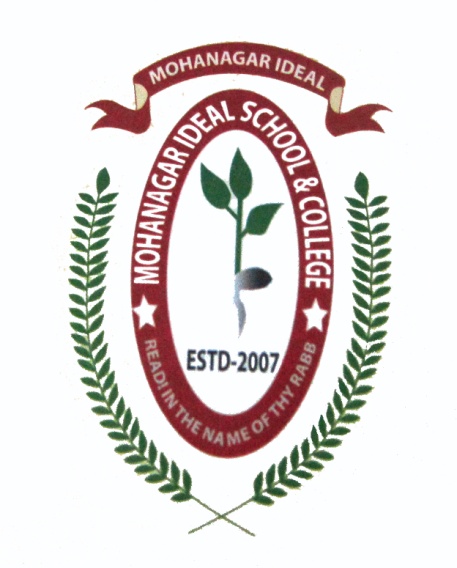 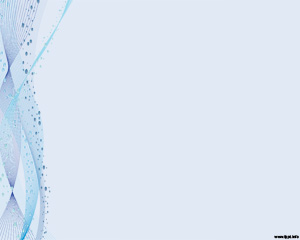 Mohanagar Ideal School and College
Class for Business Studies
Lesson:- Financial Statement
Accounting,
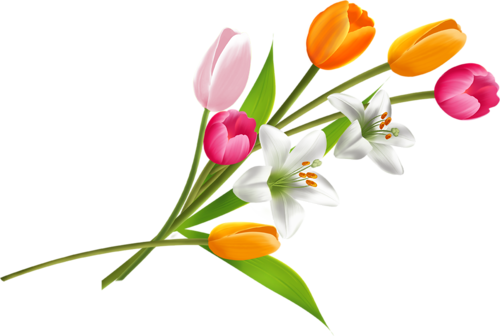 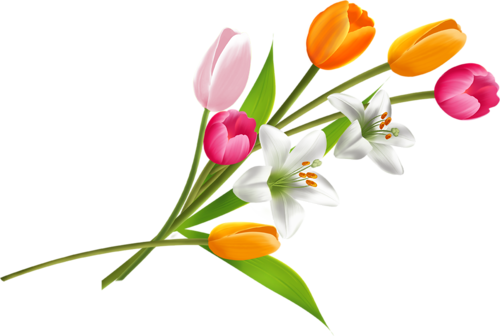 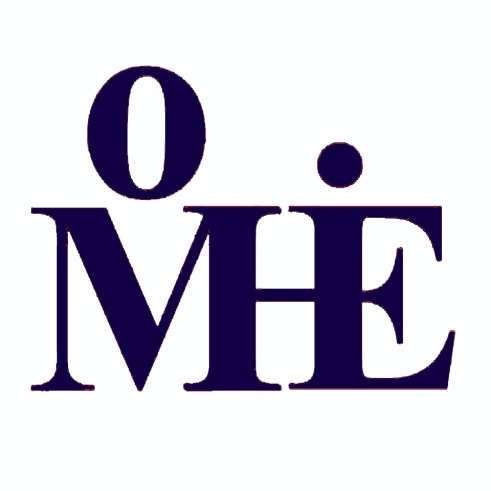 by- Monoar Hossen Chowdhury 
B.Ed (NAEM), M.B.S (Accounting), B.B.S (Honors)